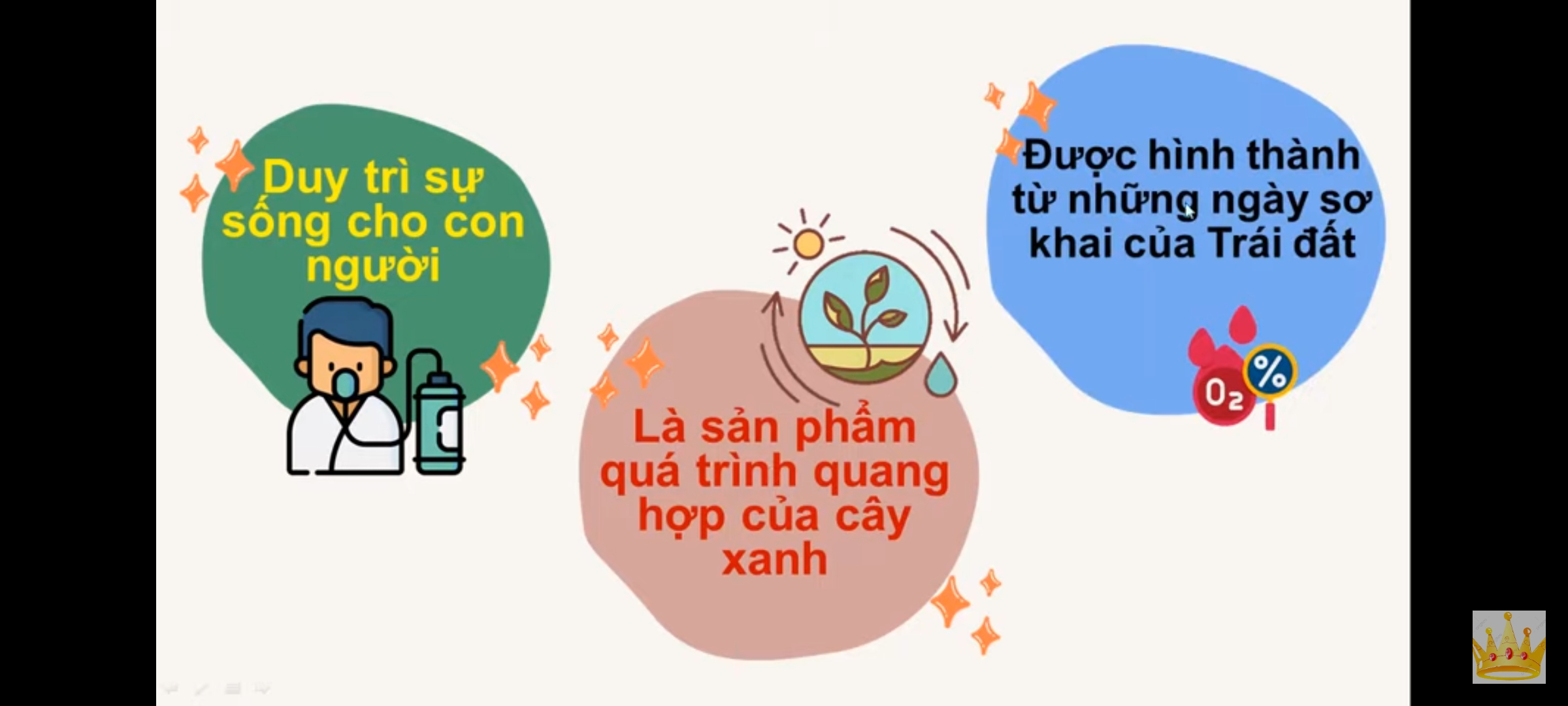 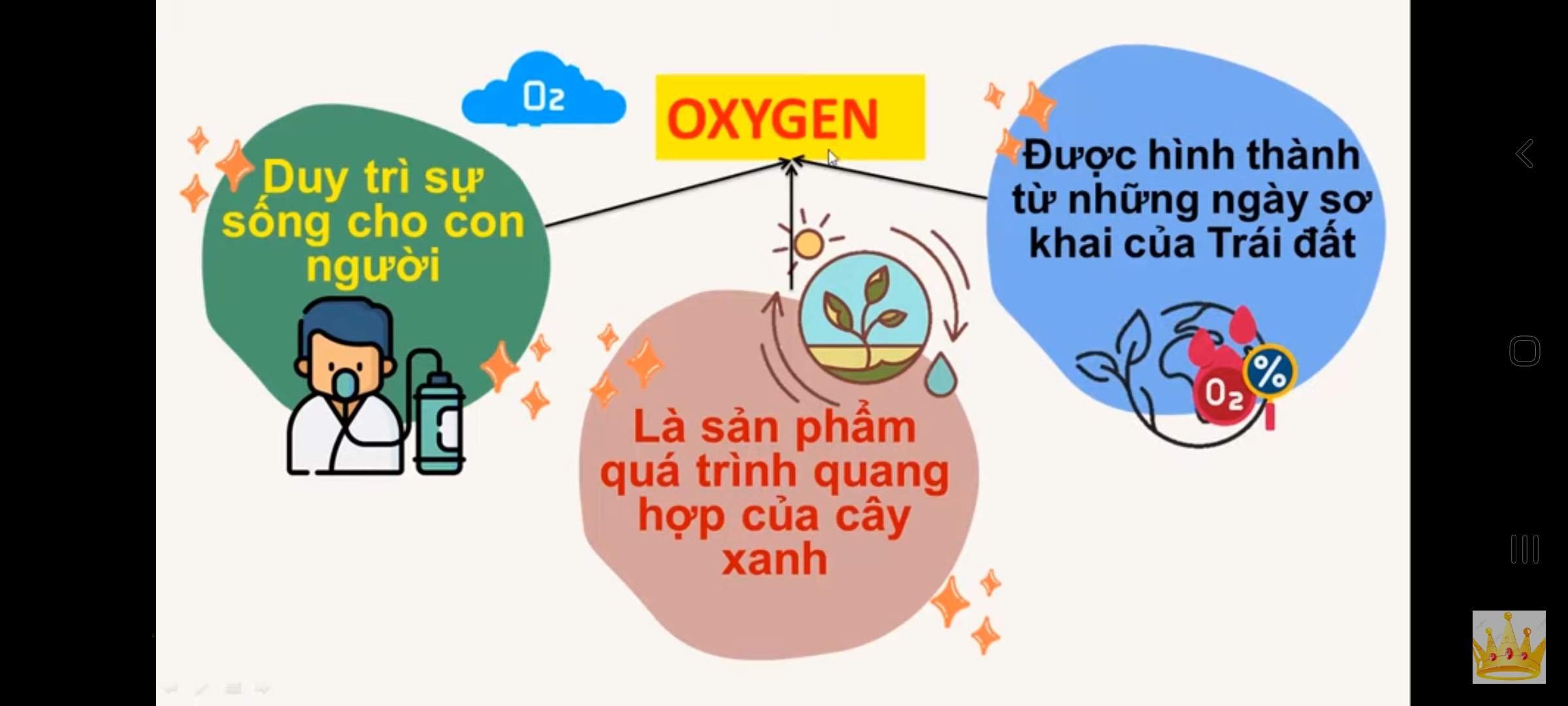 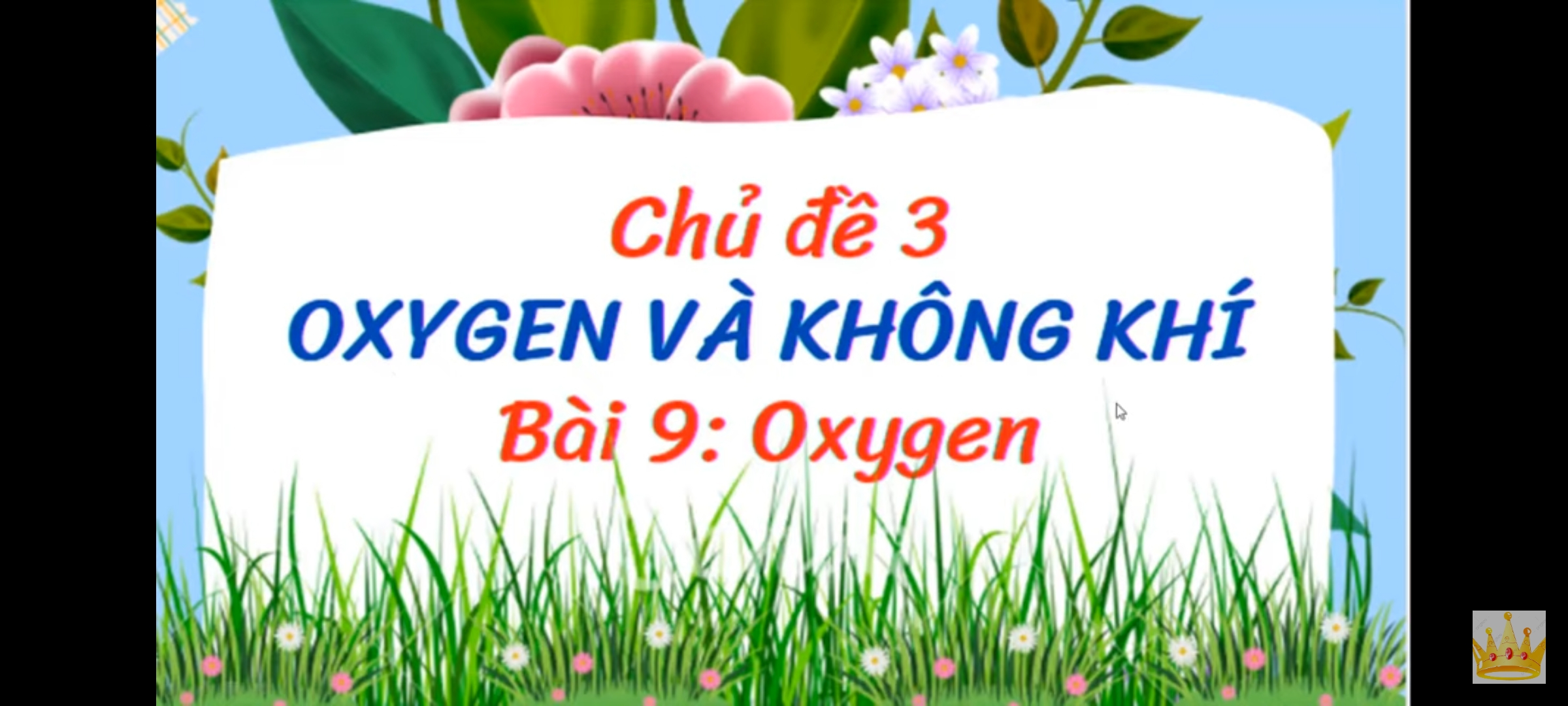 Bài9.Oxygen
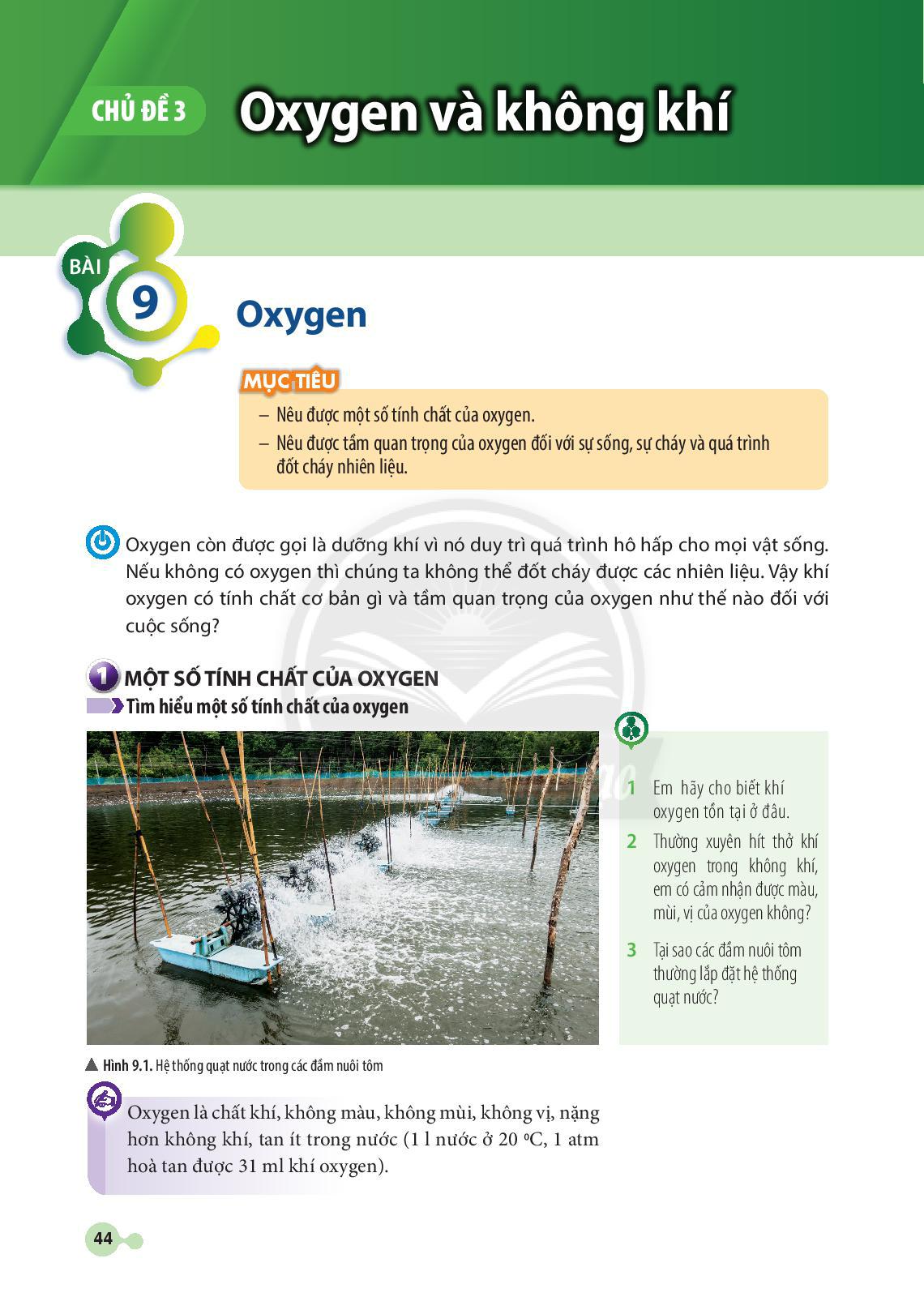 Bài9.Oxygen
I. Một số tính chất của oxygen
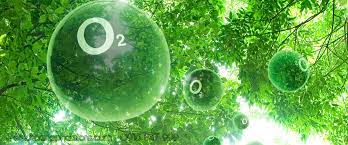 Khí oxygen tồn tại ở đâu?
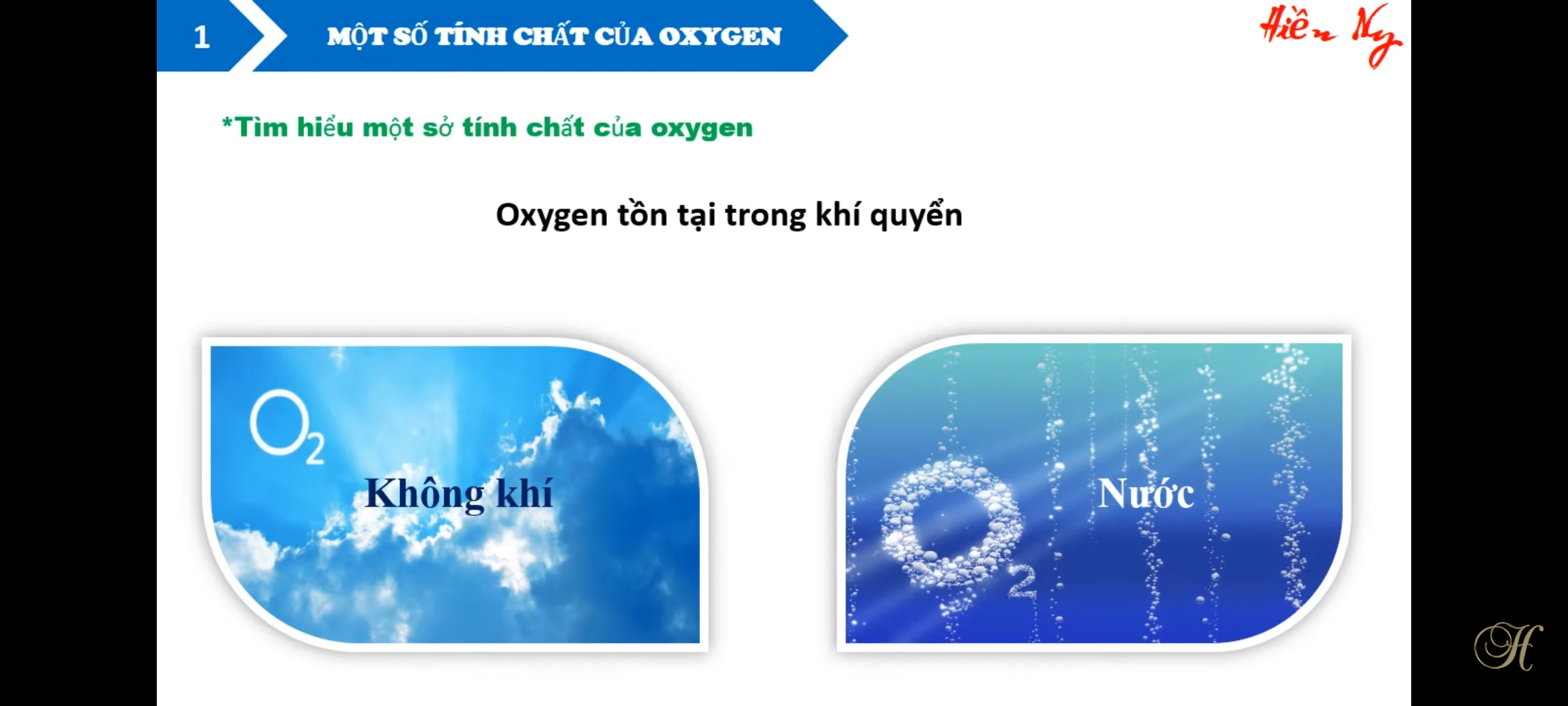 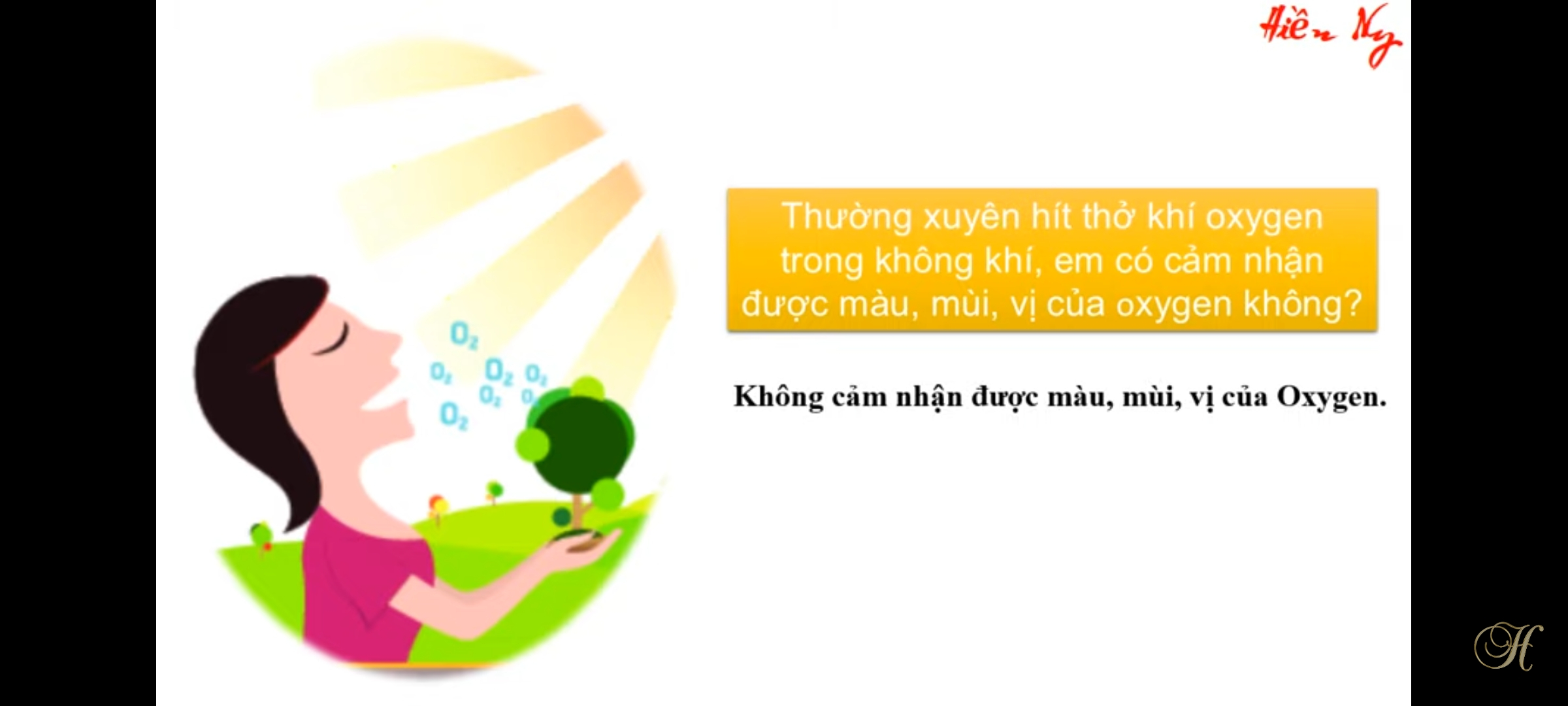 Thường xuyên hít thở khí oxygen trong không khí, em có cảm nhận được màu, mùi, vị của oxygen không?
Không cảm nhận được màu, mùi, vị của khí oxygen
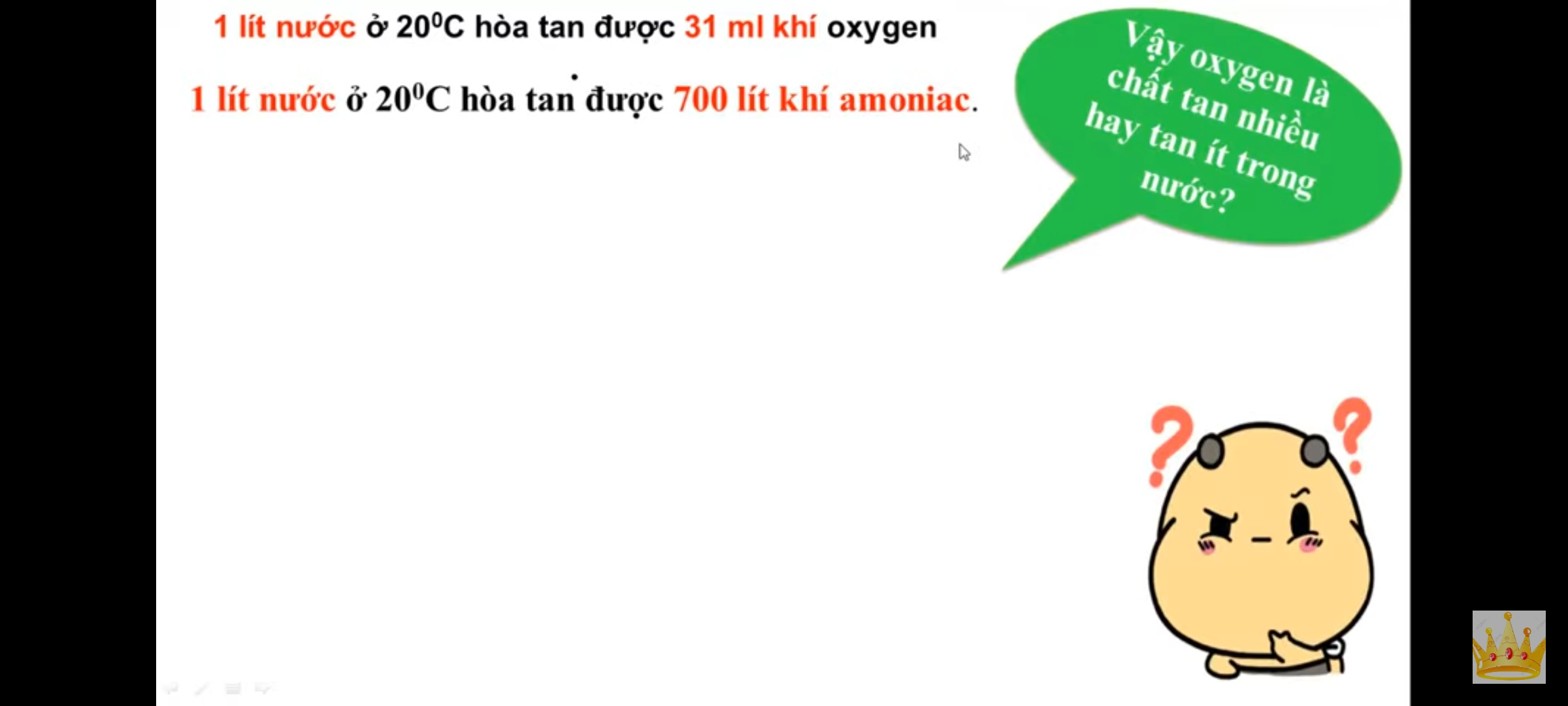 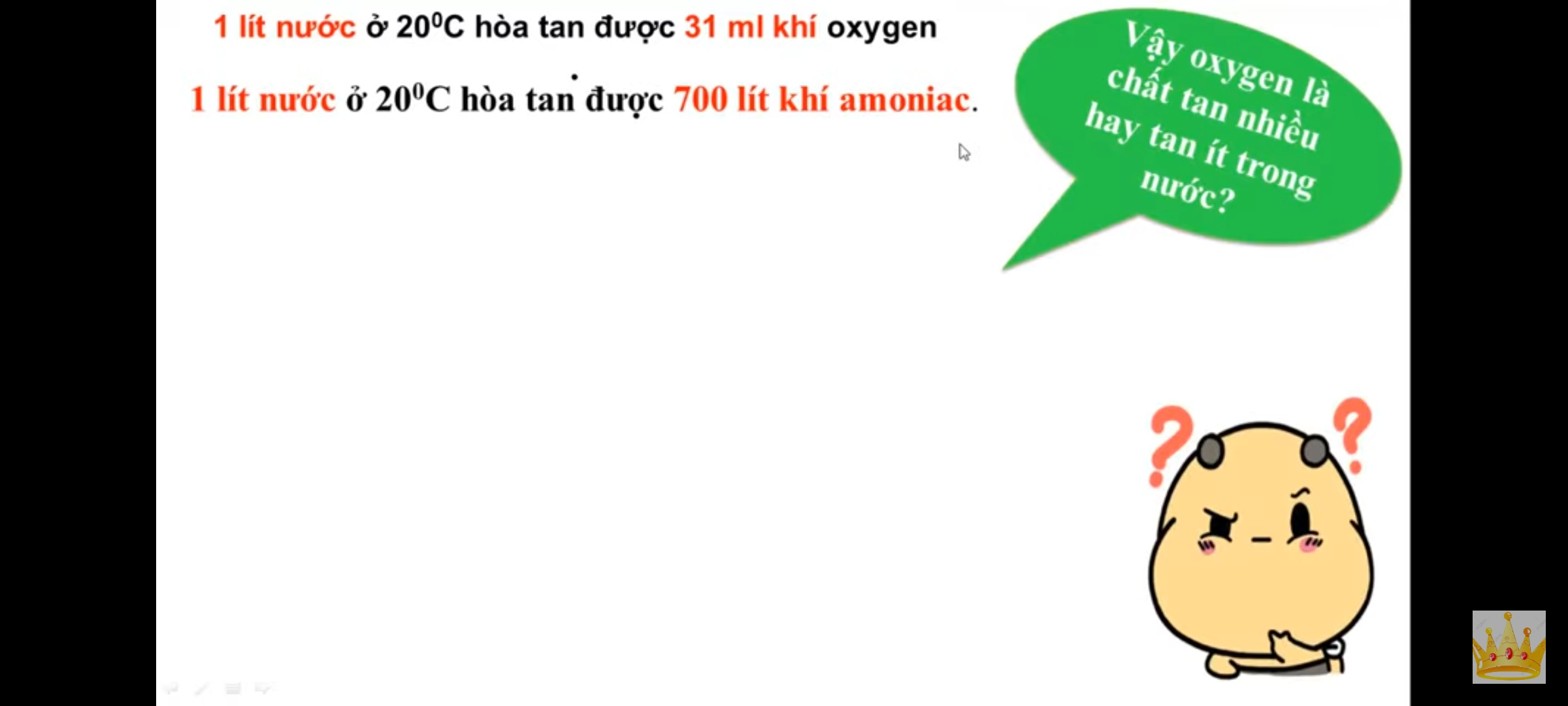 → Khí oxygen ít tan trong nước
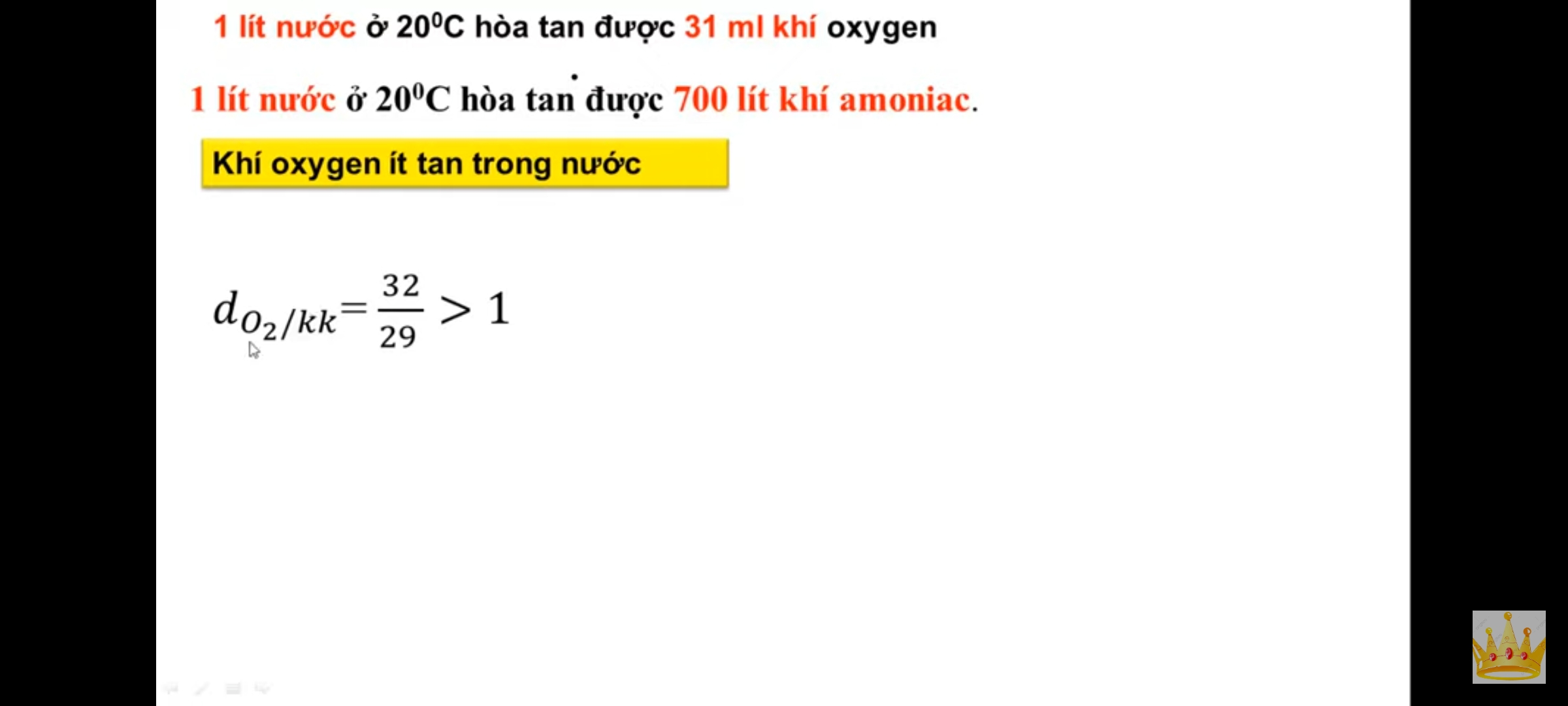 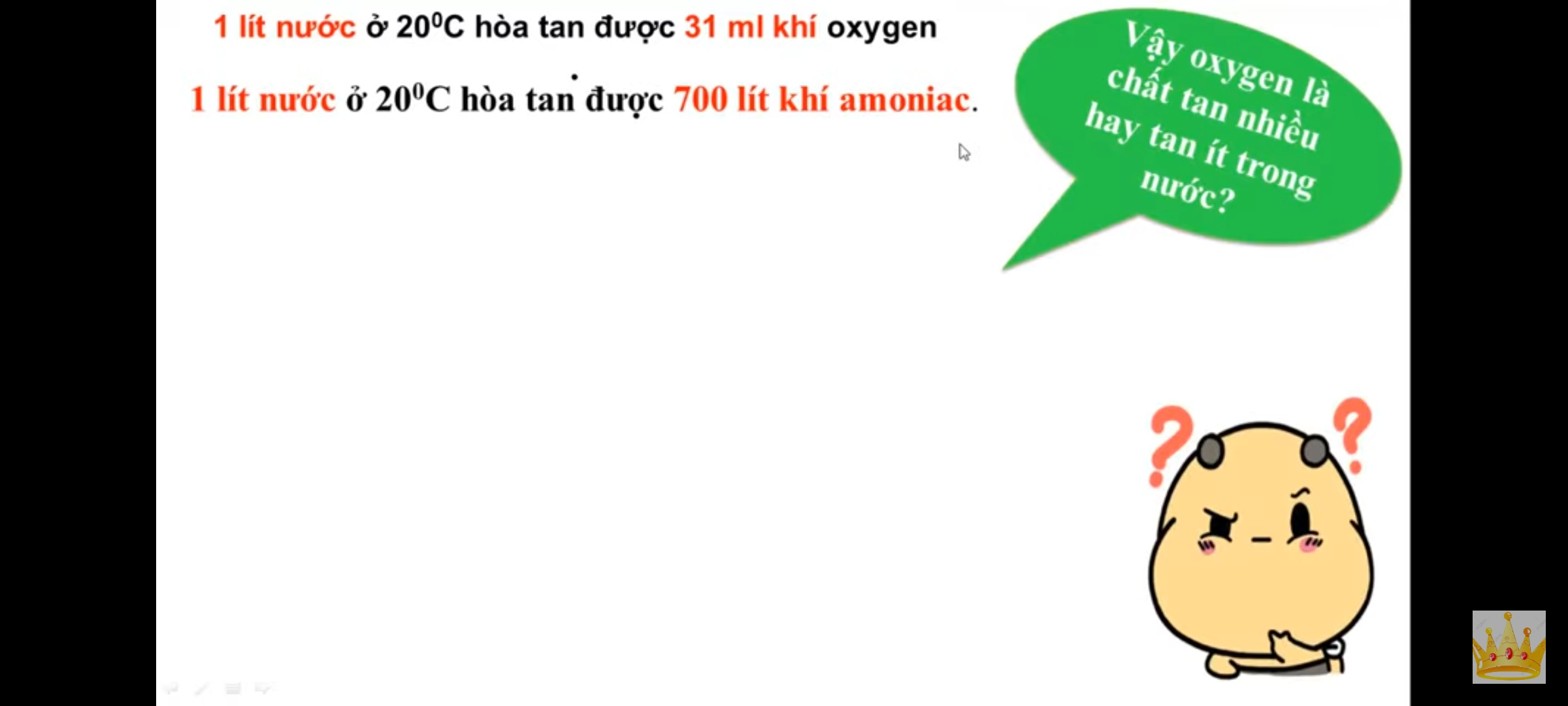 Vậy oxygen nặng hay nhẹ hơn không khí?
→ Khí oxygen ít tan trong nước
→Khí  Oxygen nặng hơn không khí
Bài9.Oxygen
I. Một số tính chất của oxygen

- Oxygen là chất khí không màu, không mùi, không vị, nặng hơn không khí, tan ít trong nước (1 l nước ở 200 C, 1 atm hòa tan được 31 ml khí oxygen).
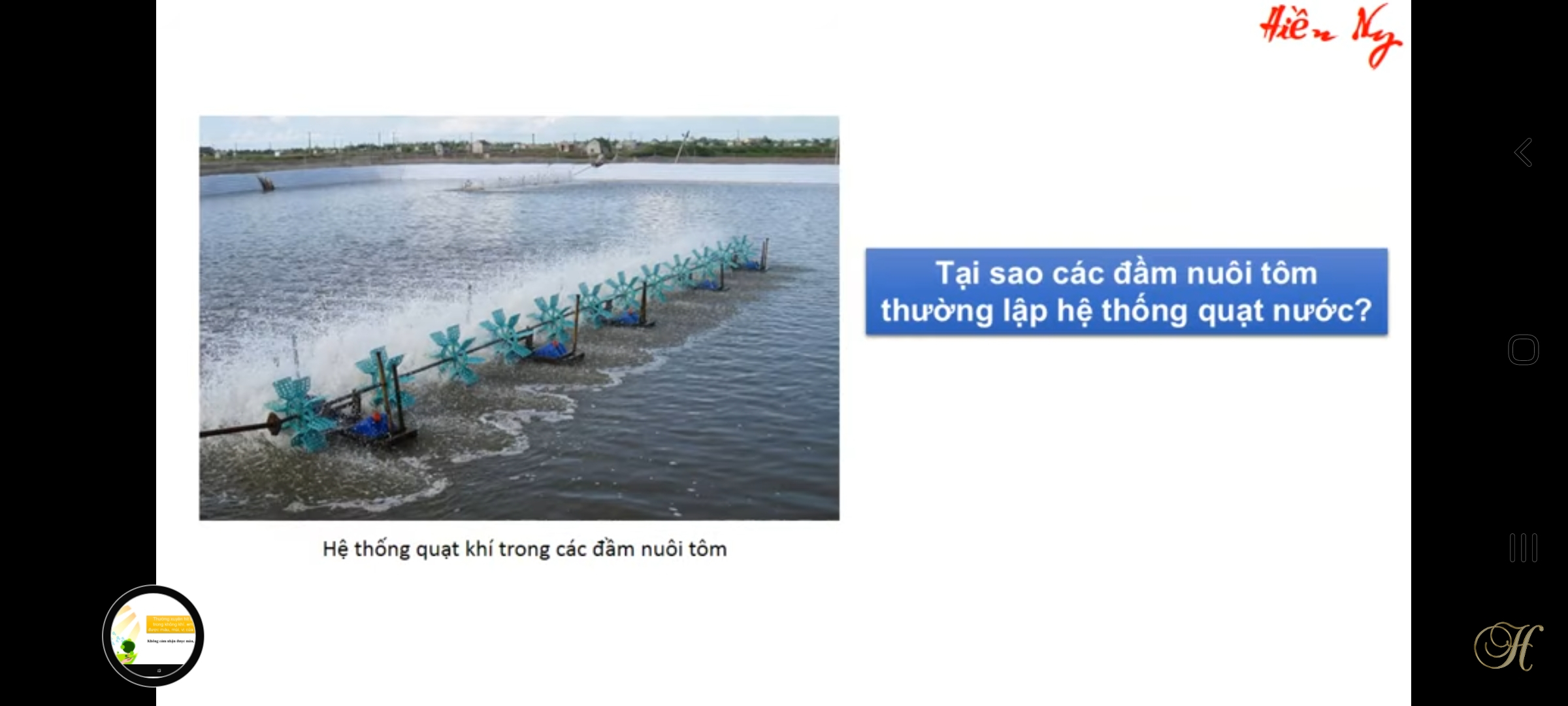 Tại sao các đầm nuôi tôm thường lắp đặt hệ thống quạt nước?
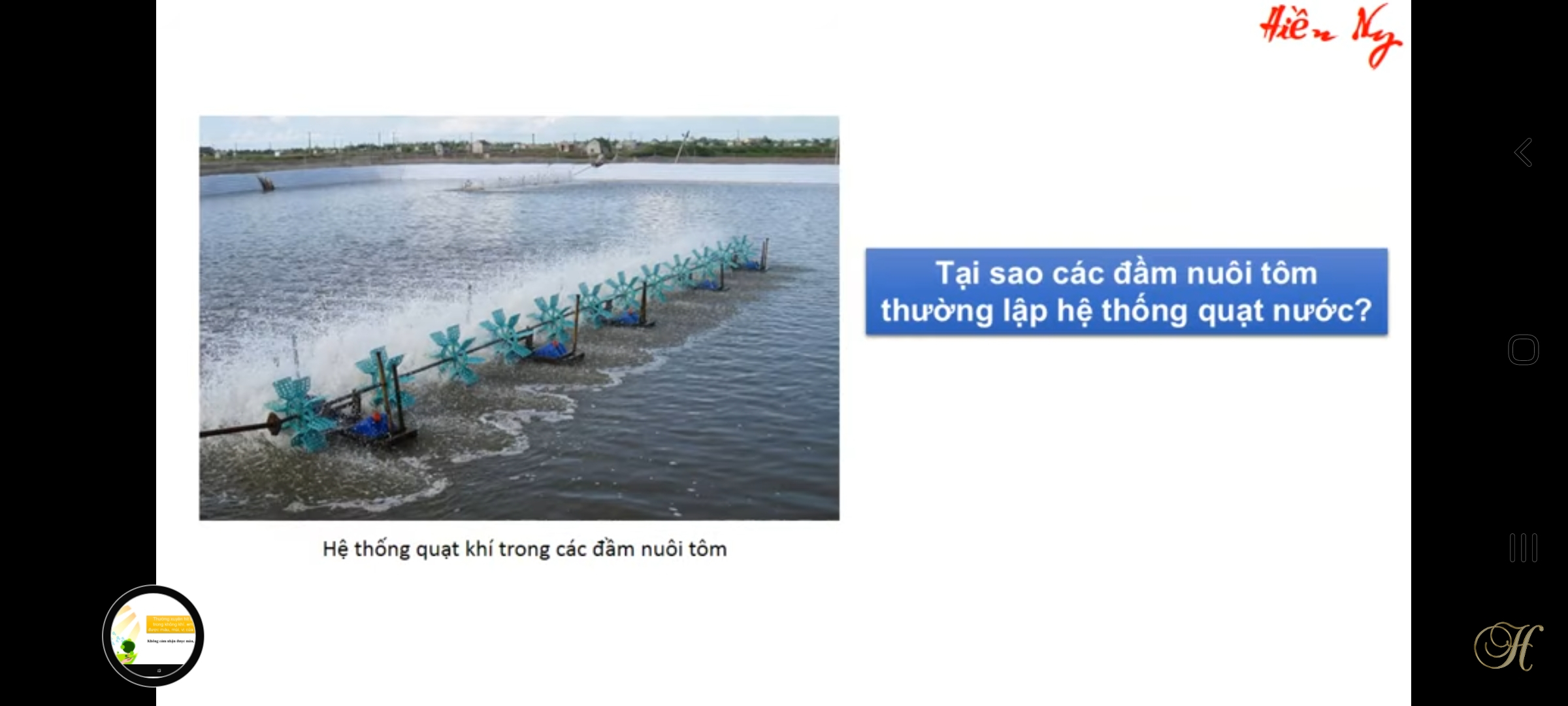 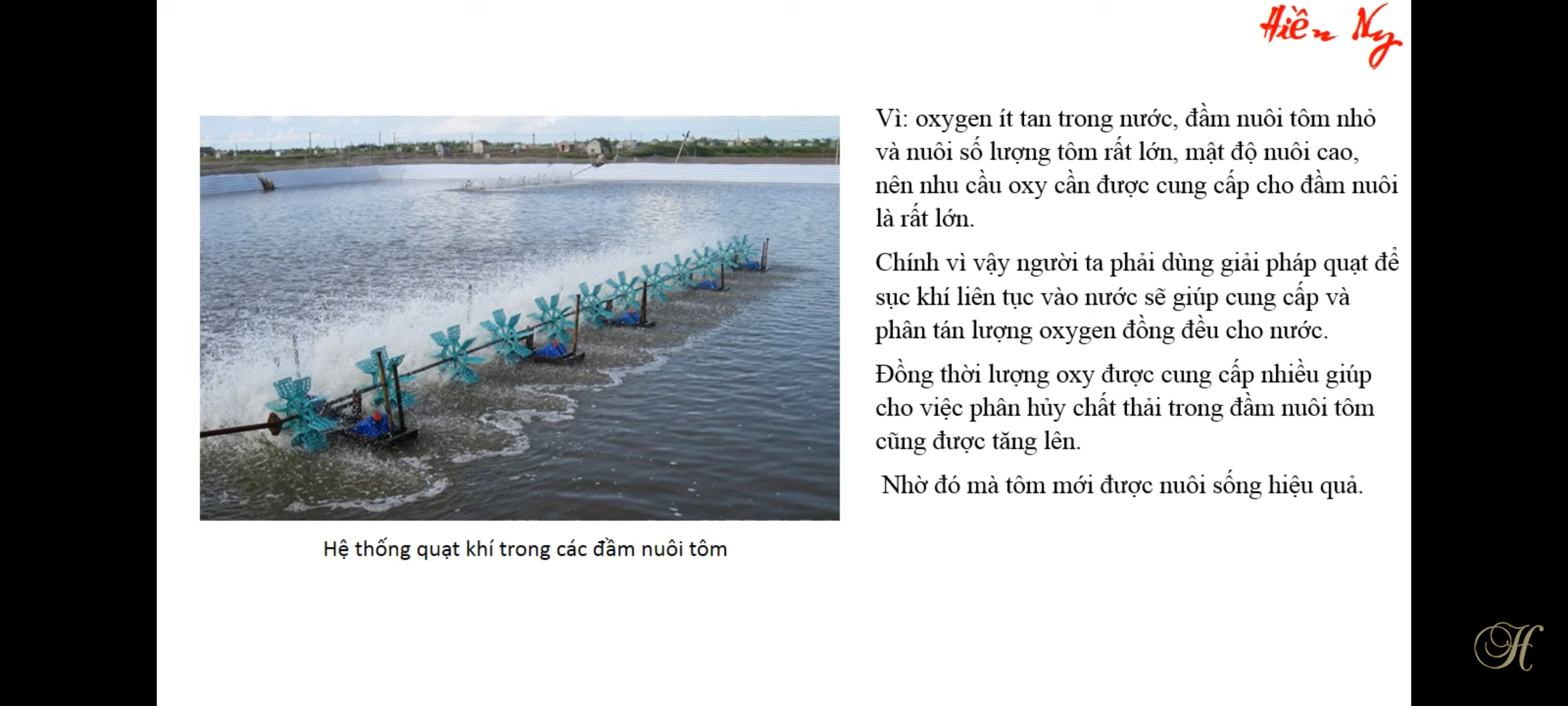 Bài9.Oxygen
I. Một số tính chất của oxygen
II. Tầm quan trọng của oxygen
Con người có thể ngừng hoạt động hô hấp không? Vì sao?
Không. Vì cơ thể cần oxygen để duy trì mọi hoạt động của tế bào
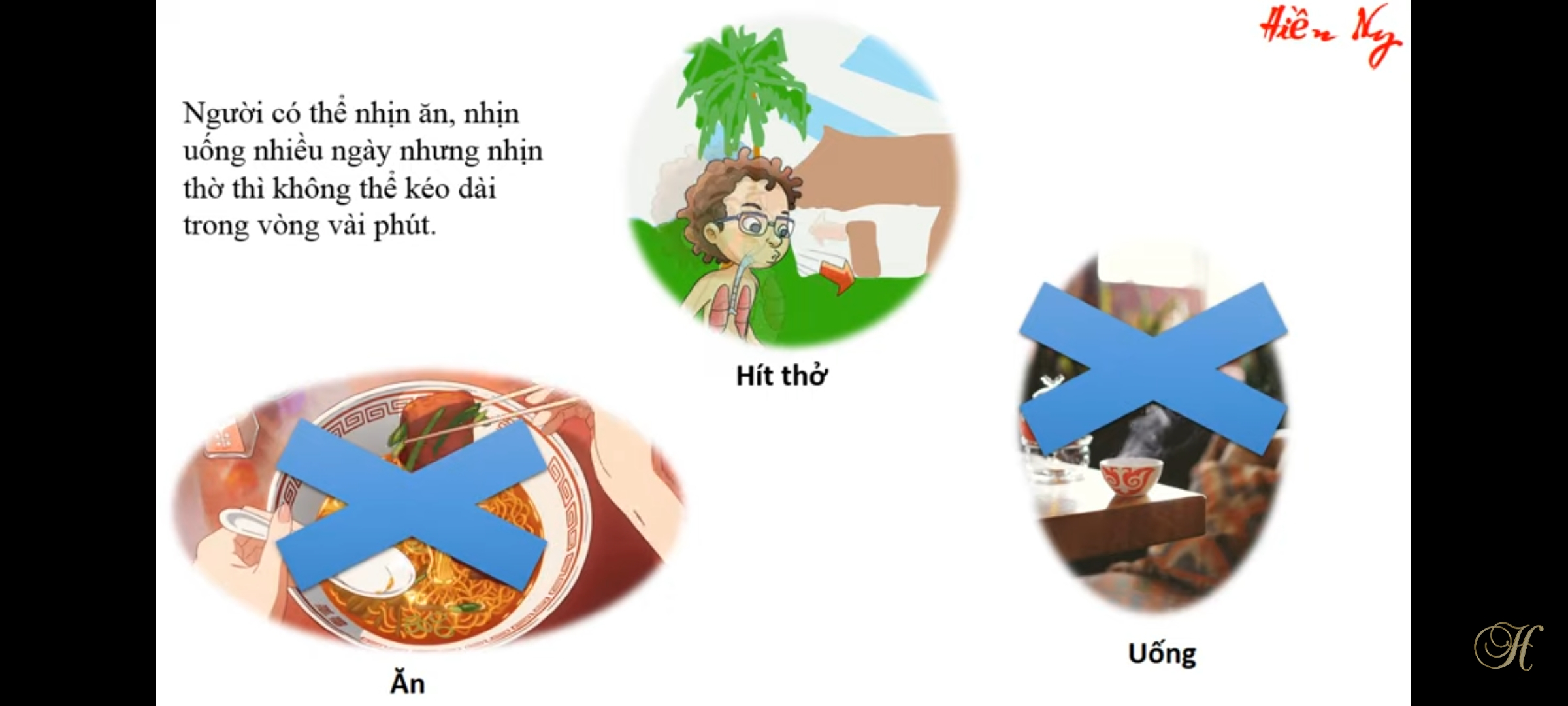 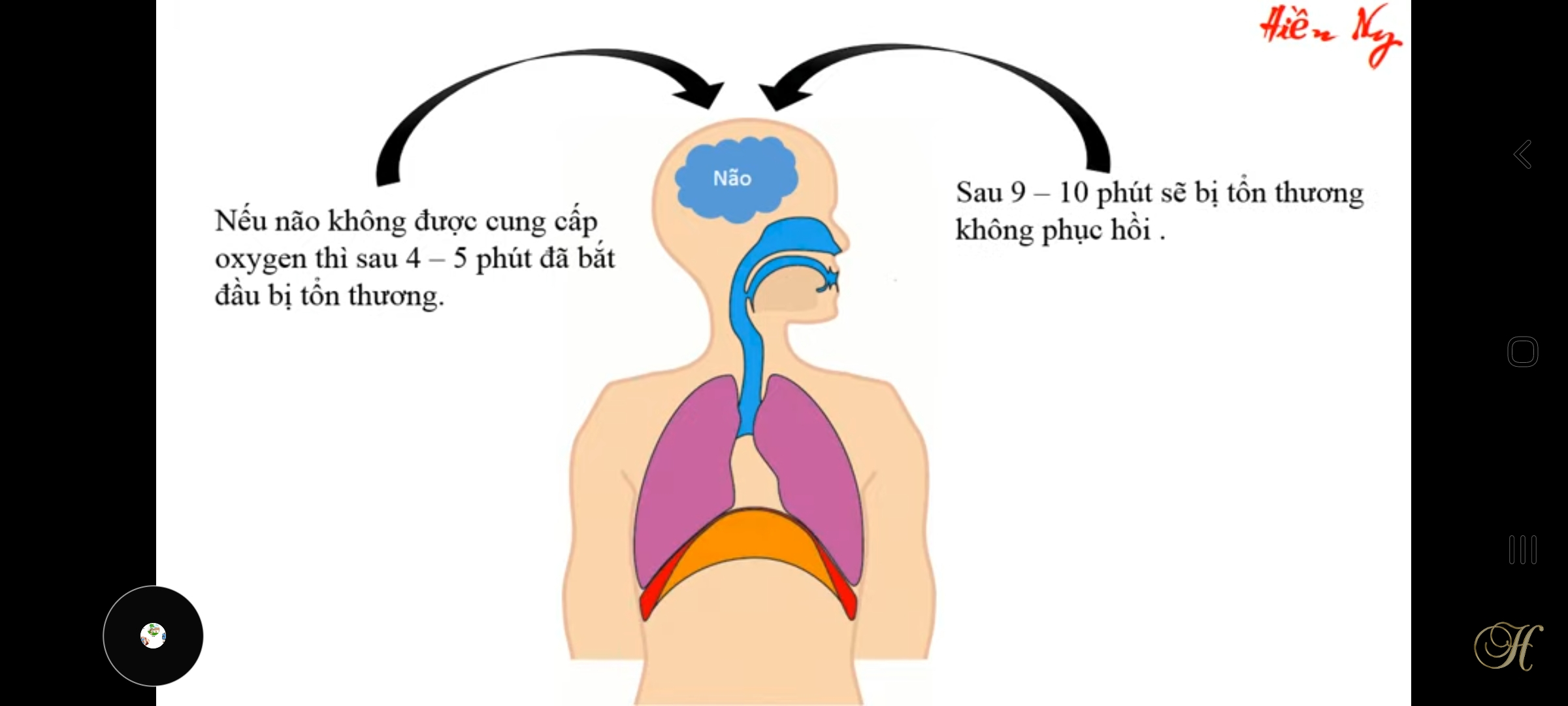 Em hãy tìm hiểu và cho biết những bệnh nhân nào phải sử dụng bình khí oxygen để thở?
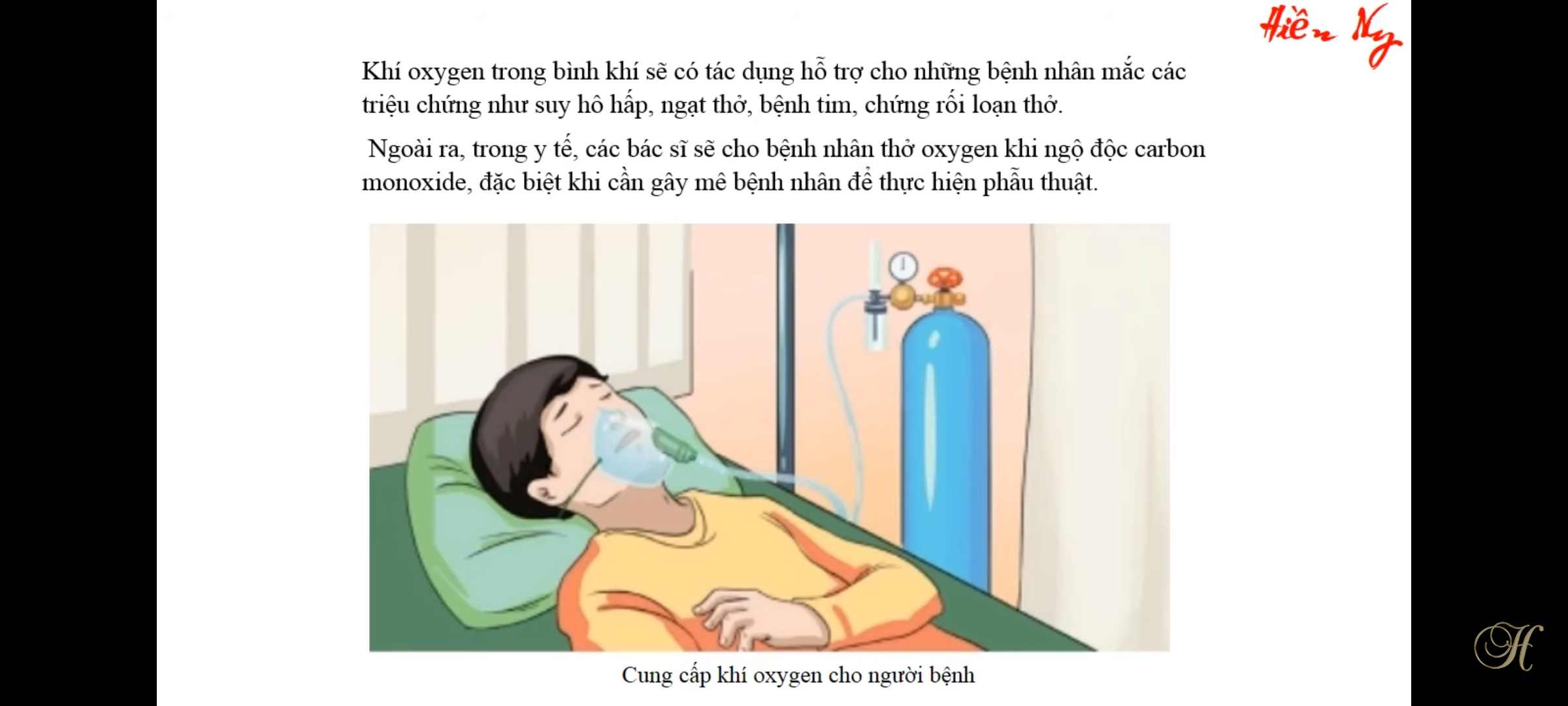 Bình khí nén là bình tích trữ không khí được nén ở một áp suất nhất định.
Tại sao thợ lặn cần sử dụng bình khí nén?
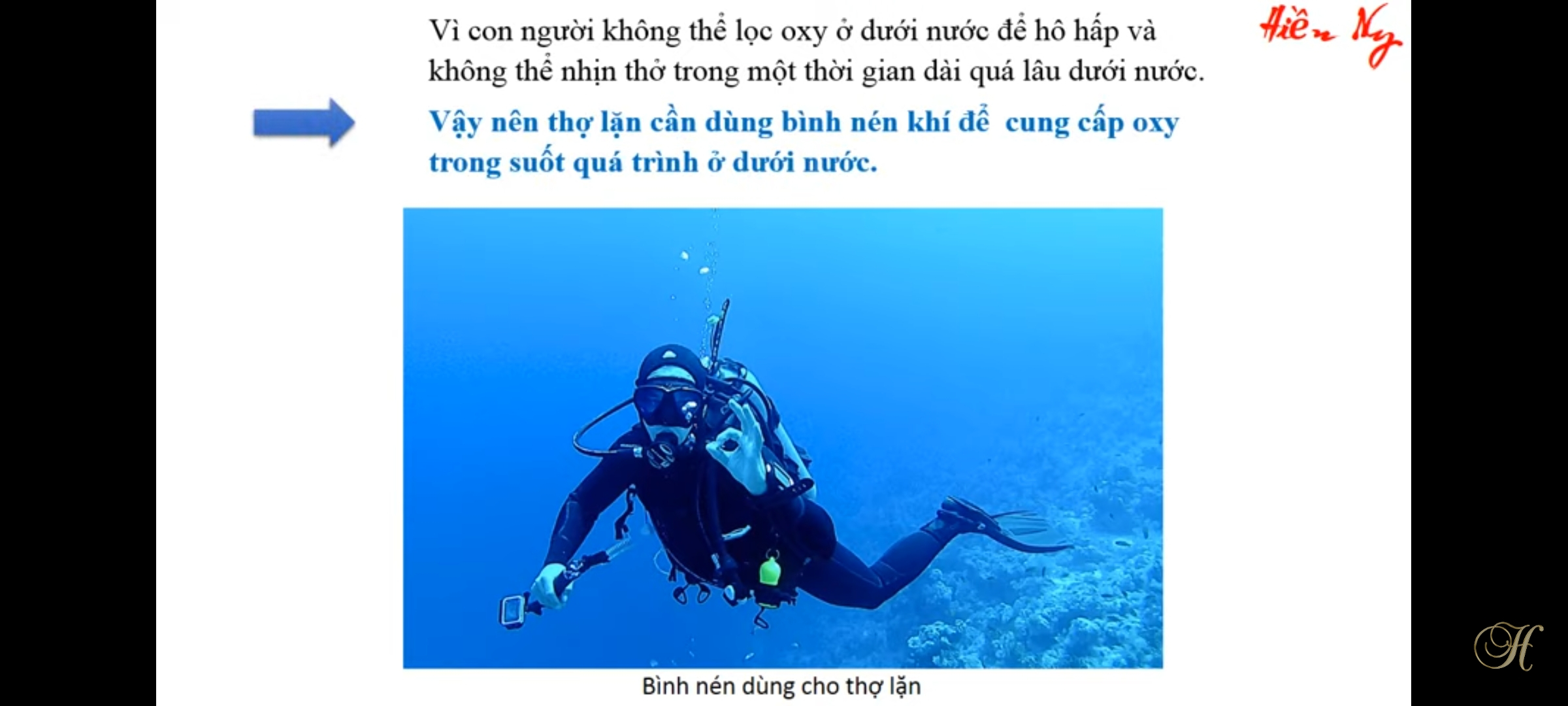 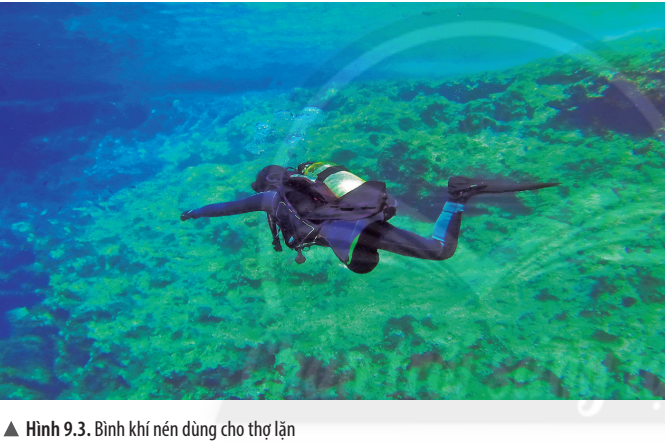 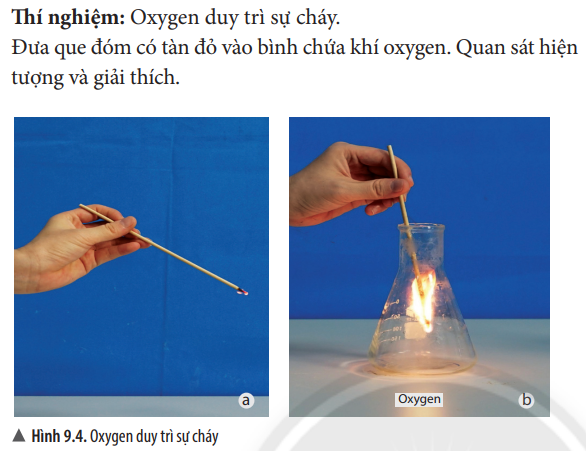 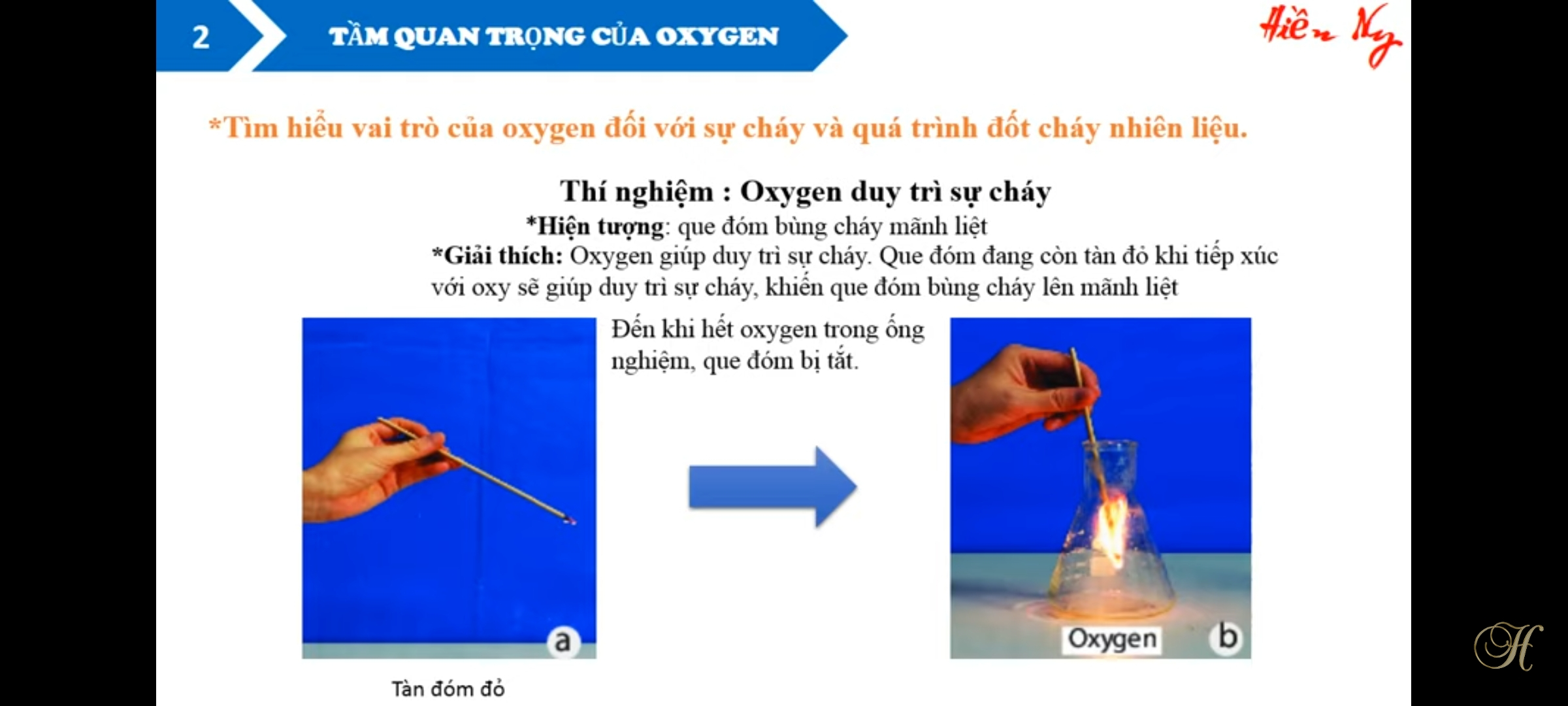 Gia đình em sử dụng loại nhiên liệu nào để đun nấu hằng ngày? Nhiên liệu đó có cần sử dụng khí oxygen để đốt cháy hay không?
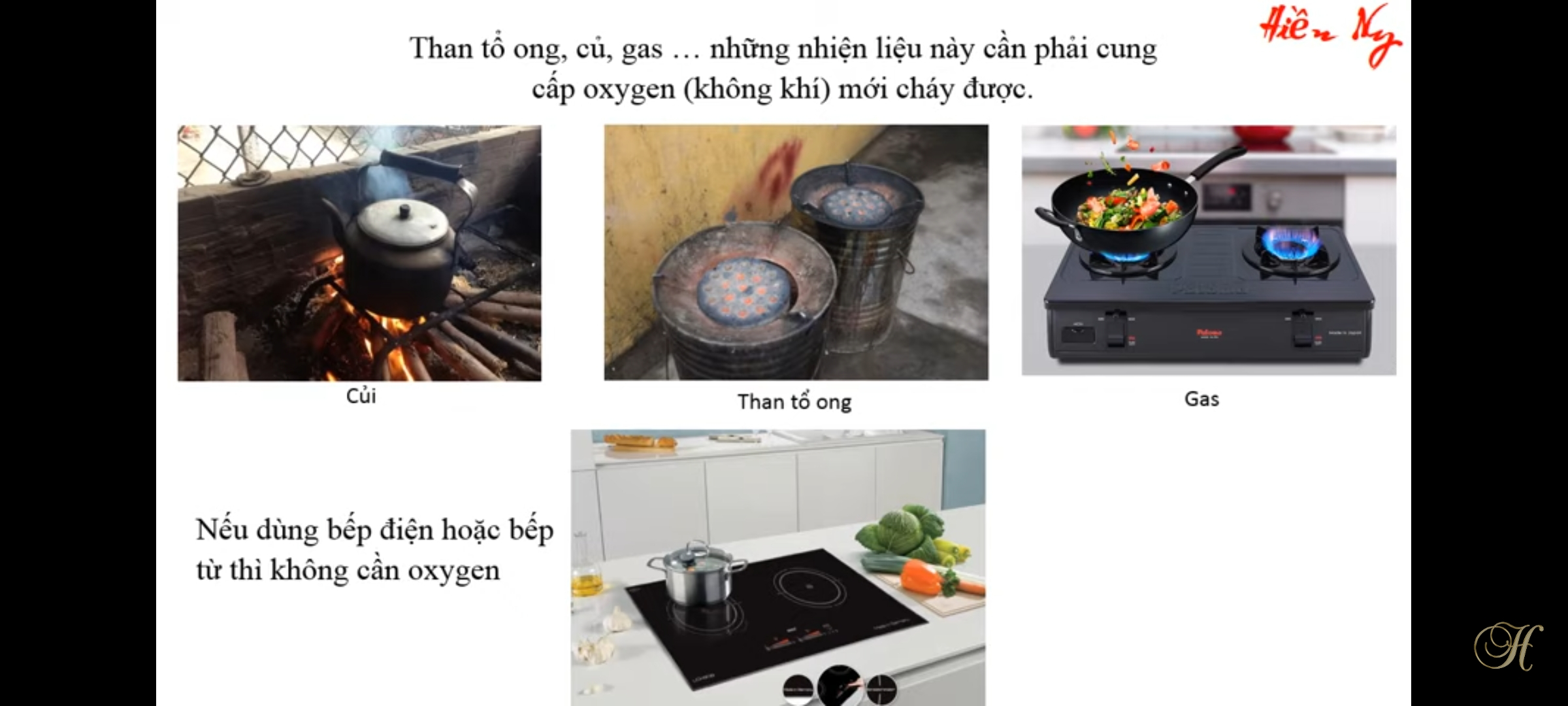 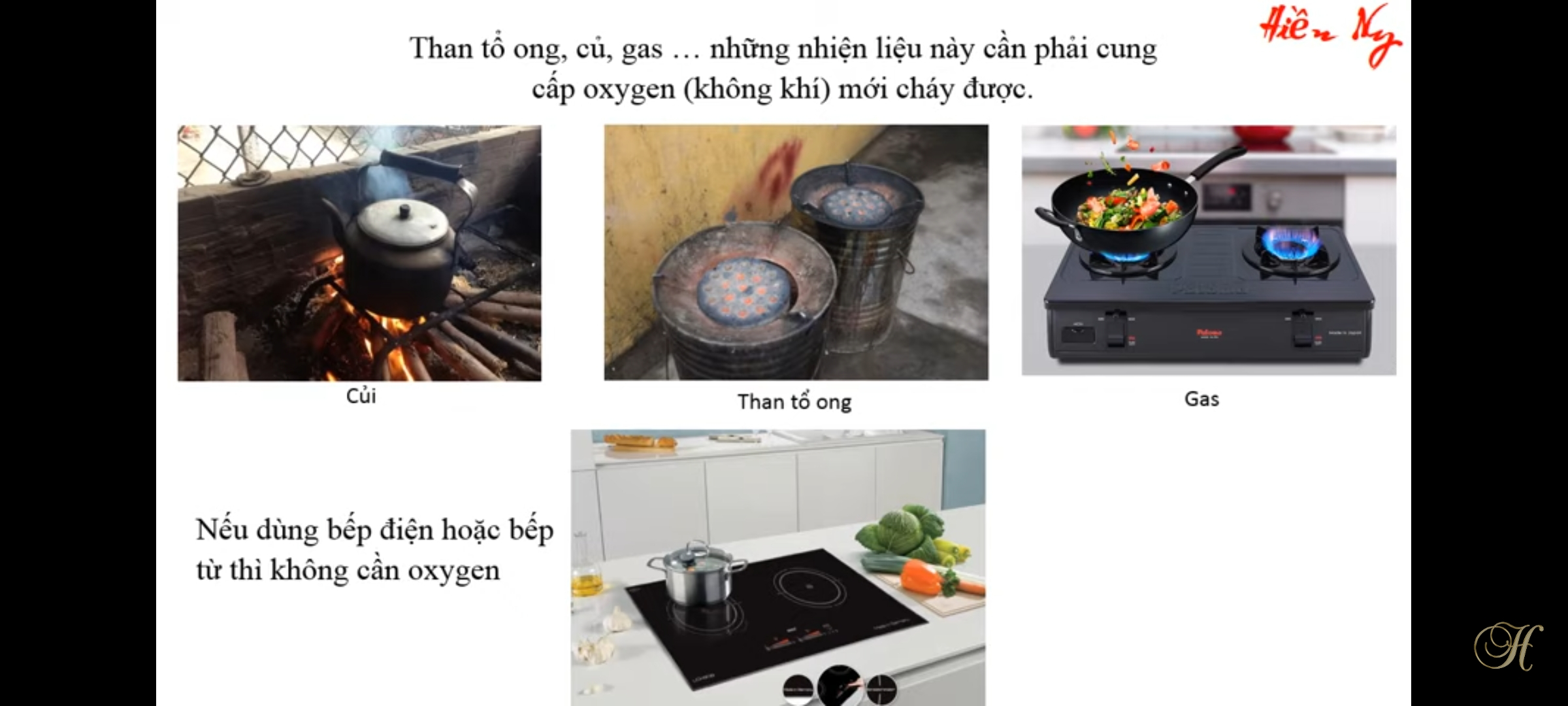 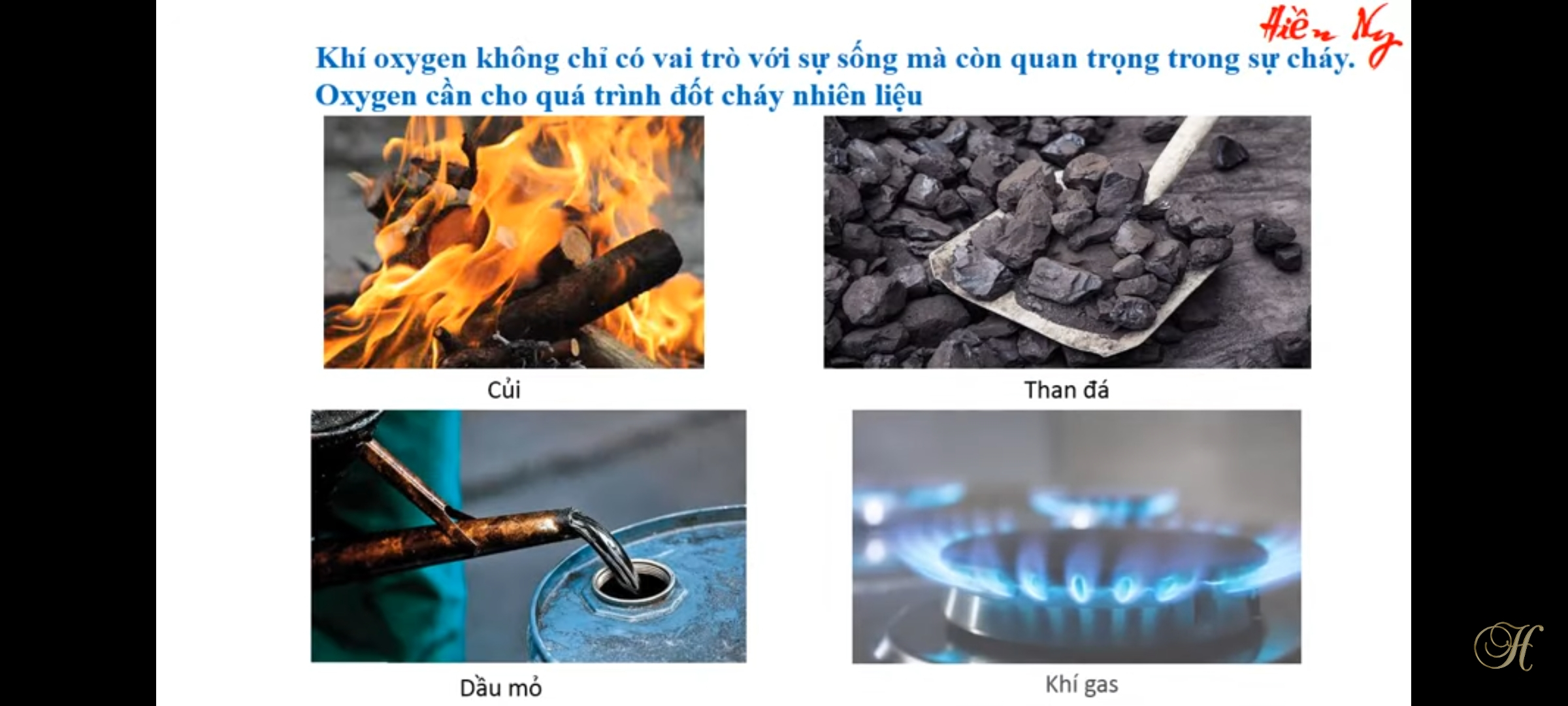 Bài9.Oxygen
I. Một số tính chất của oxygen
II. Tầm quan trọng của oxygen

- Oxygen duy trì sự sống và sự cháy.
Quan sát hình ảnh và cho biết điều kiện để xảy ra sự cháy?
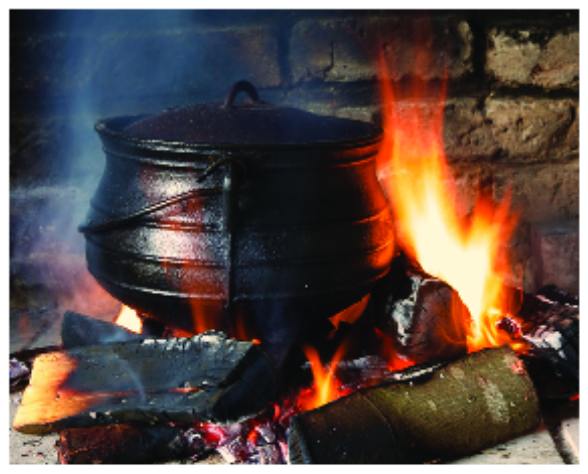 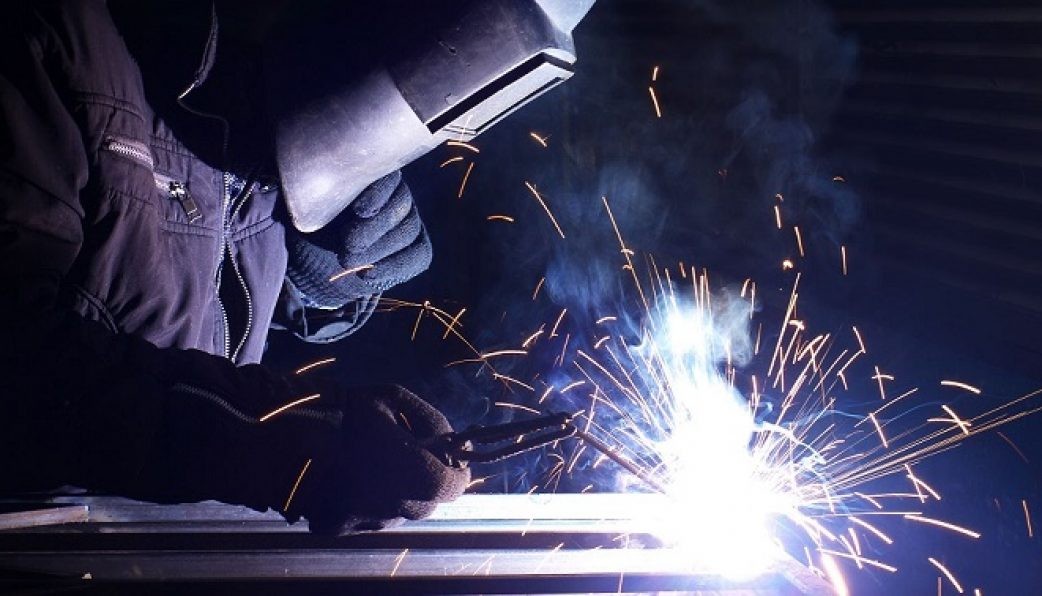 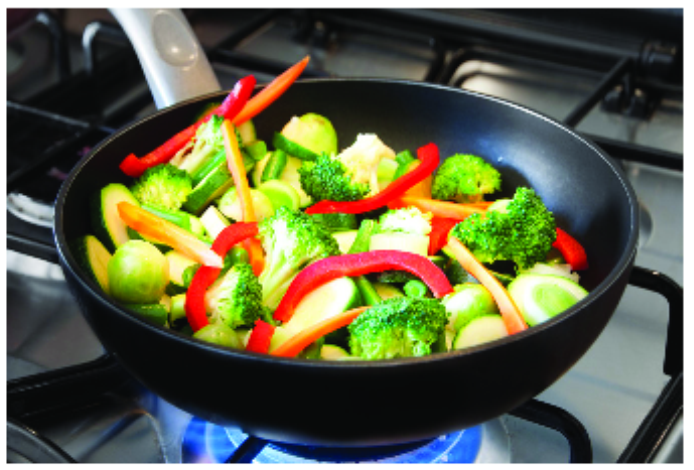 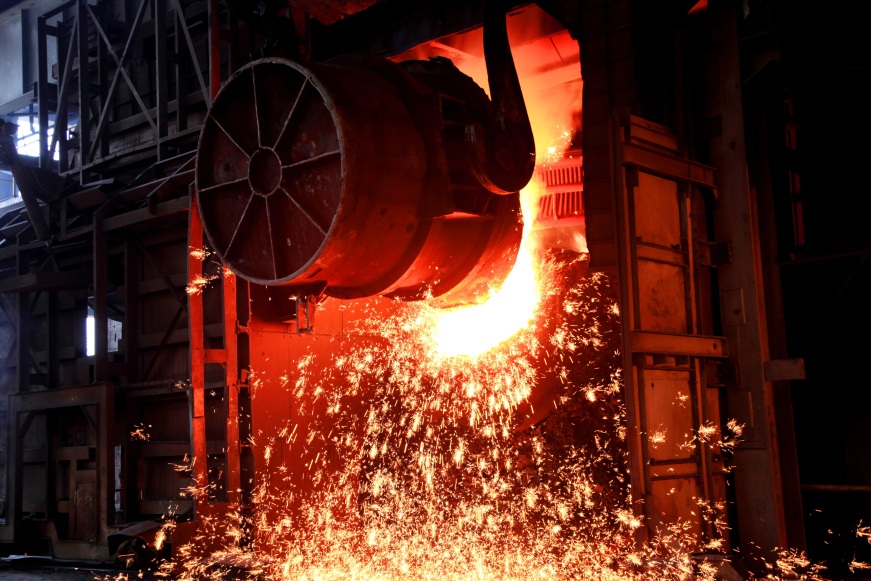 Quan sát hình ảnh và cho biết các biện pháp dập tắt sự cháy xảy ra?
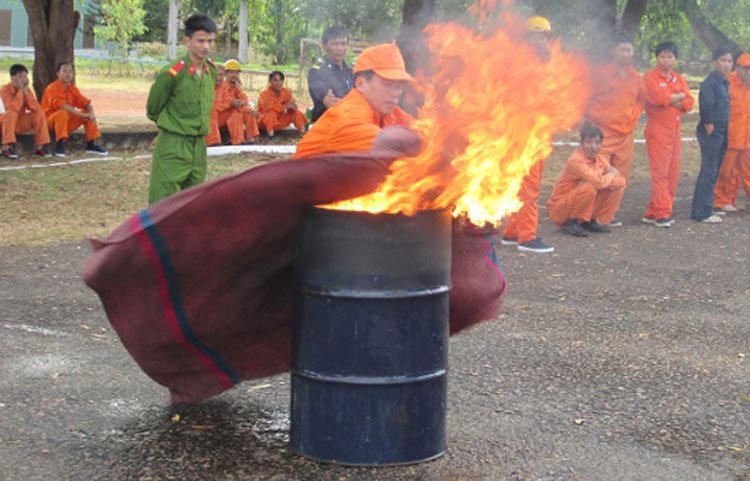 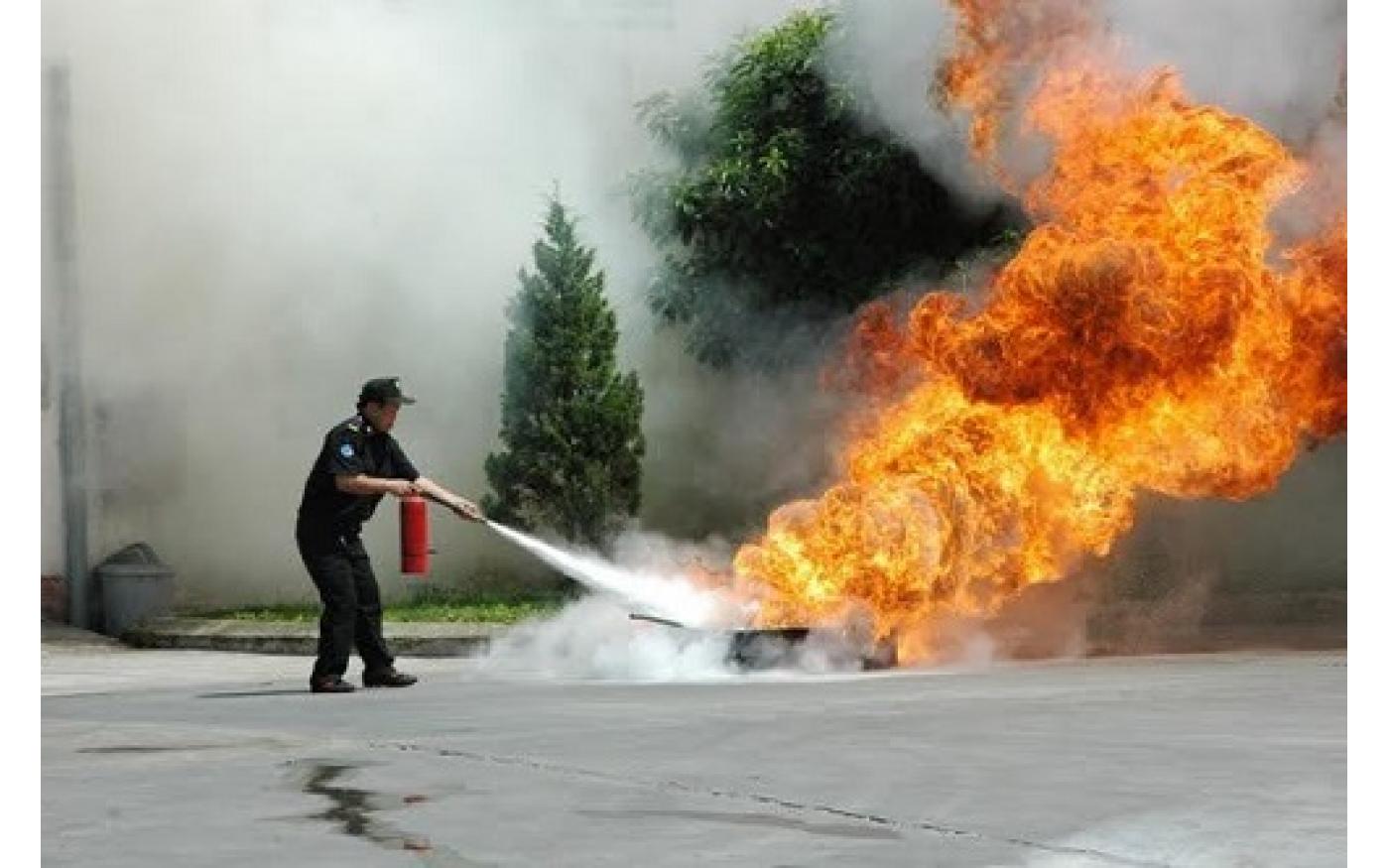 Hình ảnh một số đám cháy và biện pháp dập tắt
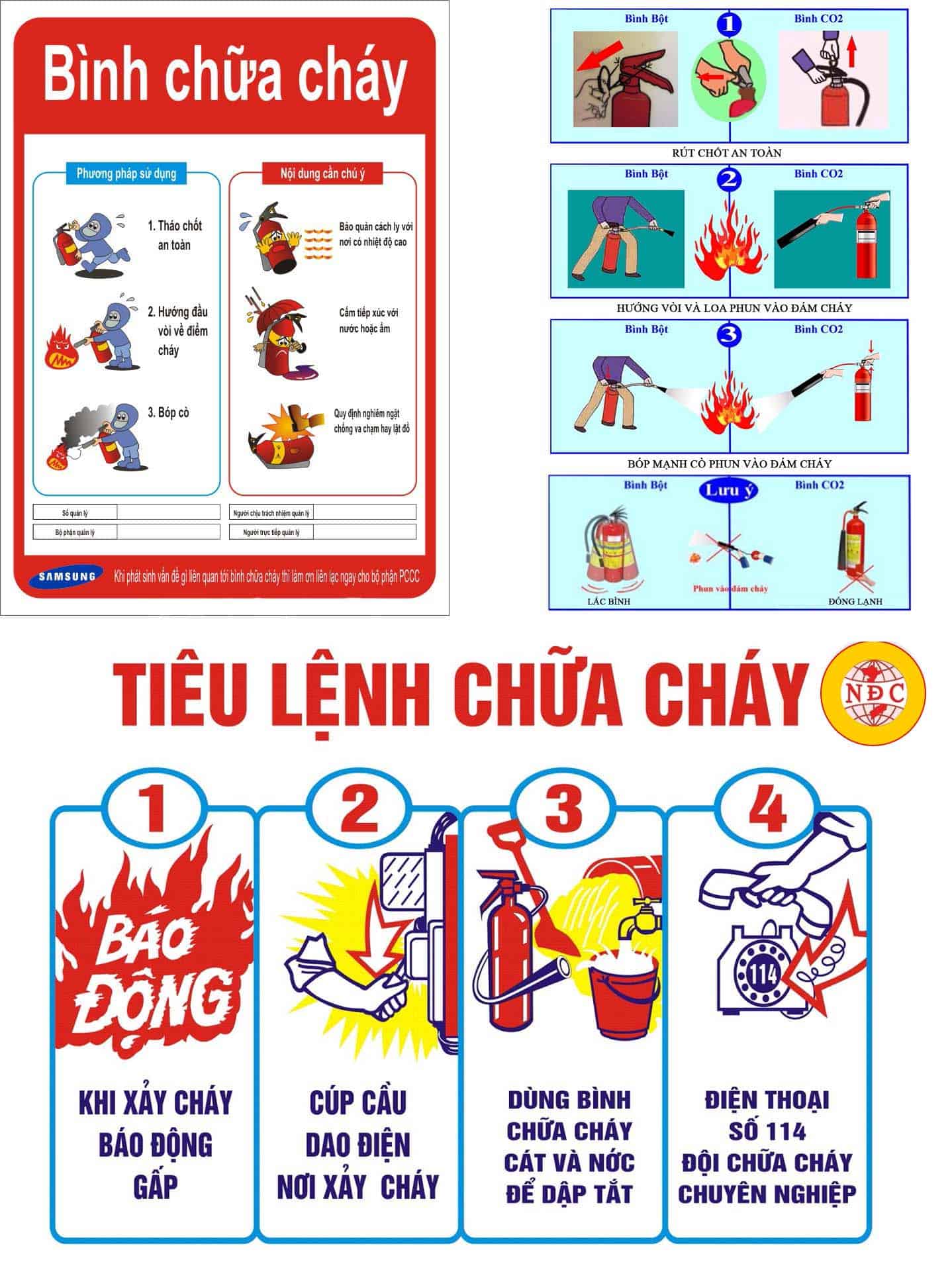 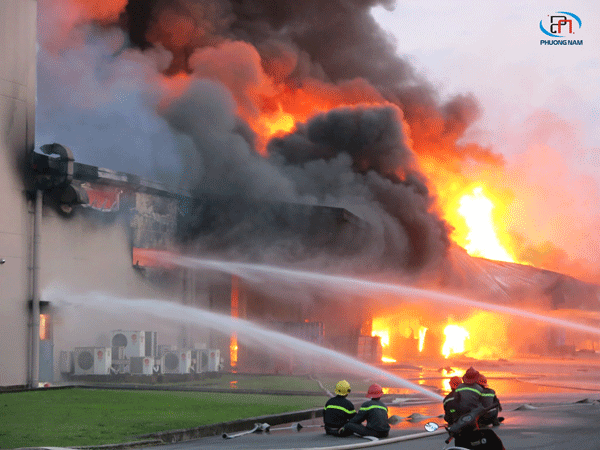 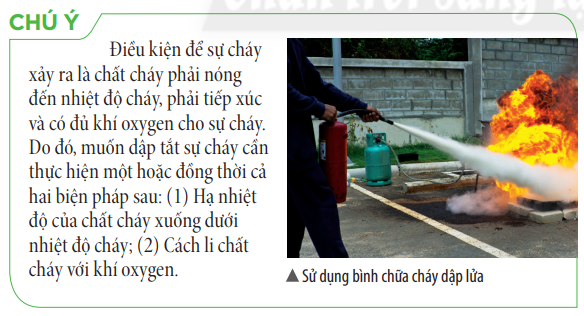 Em hãy lấy ví dụ chứng tỏ oxygen duy trì sự sống và sự cháy?
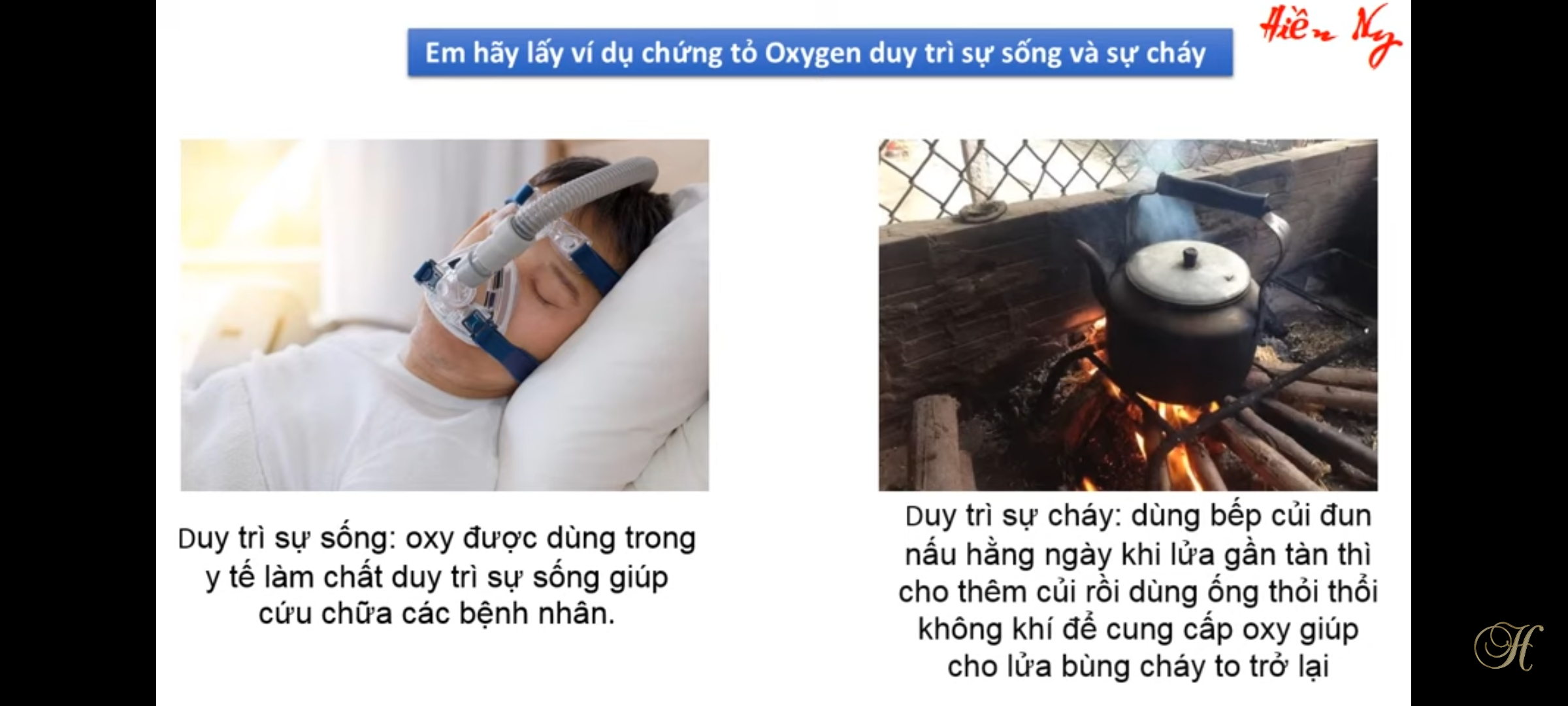 Nhiệm vụ về nhà
Học bài, làm bài tập sgk.
Nghiên cứu trước nội dung tiết sau:  Bài 10.